Отечественная война 1812 года
МКУК ЦБС Октябрьского района филиал «Библиотека им. М.М.Пришвина»
Адрес г.Новосибирск, ул. Коммунстроевская, 200
Тел. (383) 211-70-06
Эл. почта: prrishvina.cbs@mail.ru
http://prishvina.cbstolstoy.ru
Новосибирск
 2012
Юные эрудиты
Как звали французского императора?
В каком году была Отечественная война?
Назовите русских военачальников
Когда была Бородинская битва?
Кого ждал Наполеон на Поклонной горе?
Какие памятники Отечественной войны 1812 года вы запомнили?
3
[Speaker Notes: Вопросы по Презентации1]
Пословицы перепутались!
Пришёл Кутузов…
… велики
У страха глаза
… в бою
Тяжело в учении, легко …
…бить французов
4
Пословицы перепутались!
Сам погибай, а …
… где робкий потеряет
Смелый там найдет, …
… а трусливых - кусает.
… товарища выручай
На смелого собака лает, …
5
Пословицы перепутались!
Наступил на землю русскую, …
… воевать храбро и умело
Солдатское дело -  …
… чем жить зайцем
Лучше биться орлом, …
… да оступился
6
Шарады Ирины Агеевой
Лес растёт в начале слова,Не берёзовый – сосновый.Цифру видим посреди,А предлог вот – позади.Слово это отгадаетТот, кто битвы наши знает._ _ _ + _ _ _ _ + _ = _ _ _ _ _ _ _ _
БОР+ОДИН+О=БОРОДИНО
Шарады Ирины Агеевой
В «КУЗОВ» машины слог «ТУ» погрузили...И в полководца его превратили.Наш полководец, с раненым глазом.Кто назовёт нам фамилию сразу?
КУЗОВ – КУ-ТУ-ЗОВ – КУТУЗОВ
Шарады Ирины Агеевой
Возьмём предлог, местоименье,Меж ними – место для сраженья.Всё вместе – имя полководца,Которым торт сейчас зовётся.(И каждый раз тот торт съедая,Мы тем француза побеждаем.)_ _ + _ _ _ _ + _ _ = _ _ _ _ _ _ _ _
НА + ПОЛЕ + ОН = НАПОЛЕОН
ДОЛОМАН
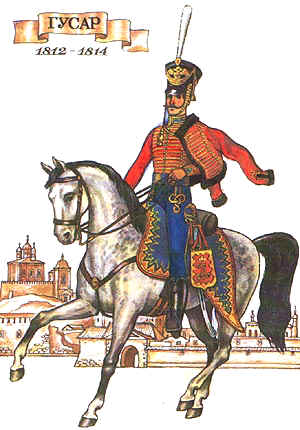 МЕНТИК
БРАНДЕНБУРЫ
ЧАКЧИРЫ
БОТИКИ
КИВЕР
ТАШКА
10
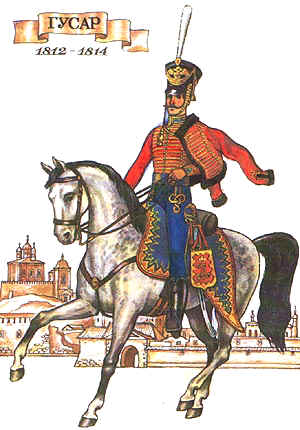 Доломан – "гусарская куртка"
Ментик – накидка, надевался на доломан
Бранденбуры –  двойные пуговицы шнура или позумента
Чакчиры – узкие, в обтяжку, гусарские штаны
Ботики – гусарские сапоги с привинченными шпорами
Кивер – головной убор с плоским верхом и украшением в виде султана
Ташка – кожаная гусарская сумка
11
Загадки
Рубашку такую не вяжут, не шьют, ее из колечек железных плетут.
Кольчуга
12
Загадки
Железная шапка с острым концом, а спереди клюв навис над лицом.
Шлем
13
Слова́ из сло́ва
БОРОДИНСКАЯ БИТВА
БИНТ
ВАТА
А дальше?
14
По материалам сайта: http://zanimatika.narod.ru/RF3_5.htm
ЗАГАДКИ-ШАРАДКИ С БОРОДИНСКОГО ПОЛЯ
(К 200-летию Бородинского сражения, 1812 - 2012 гг.)
И. Агеева
15
Спасибо за внимание!
16